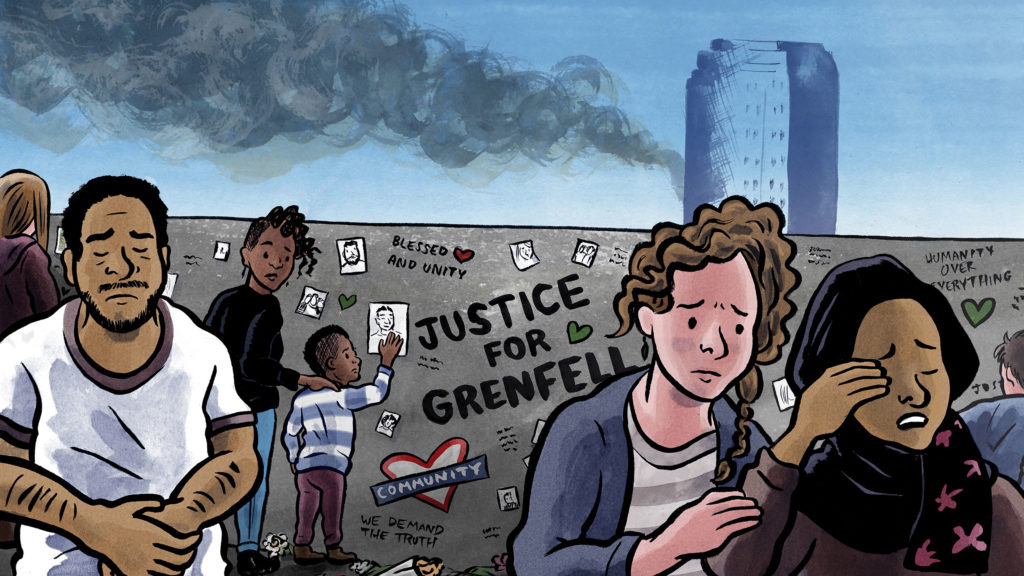 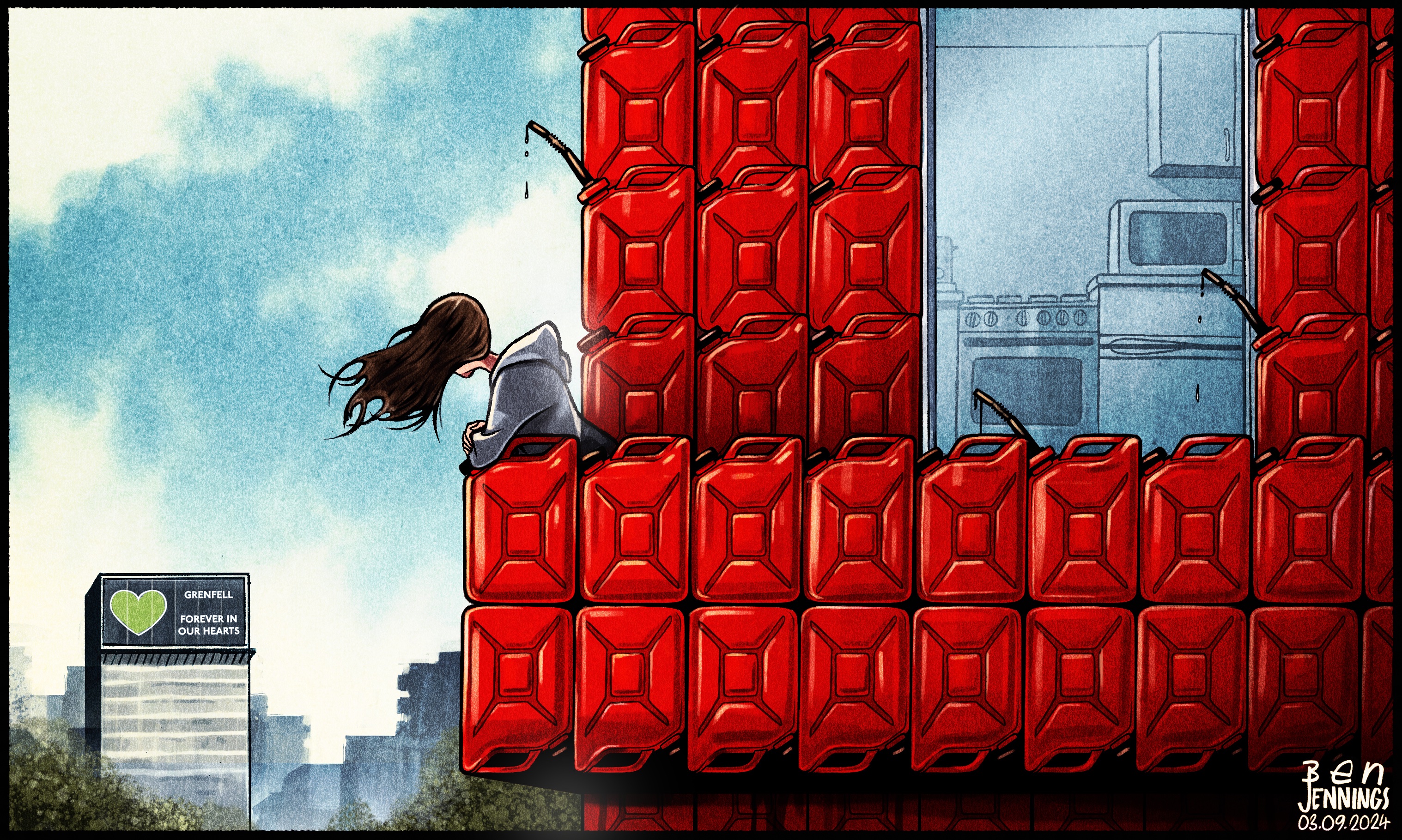 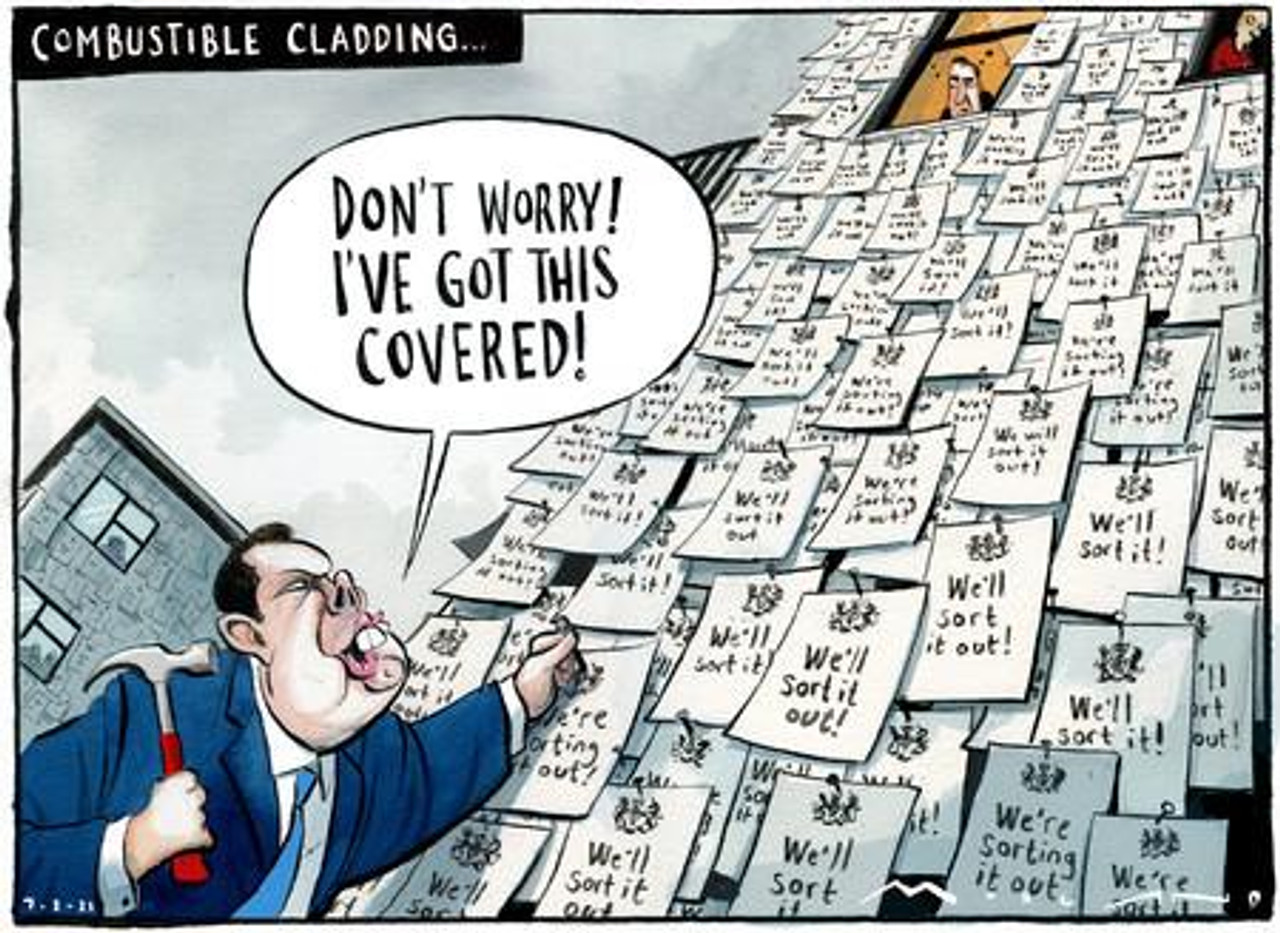 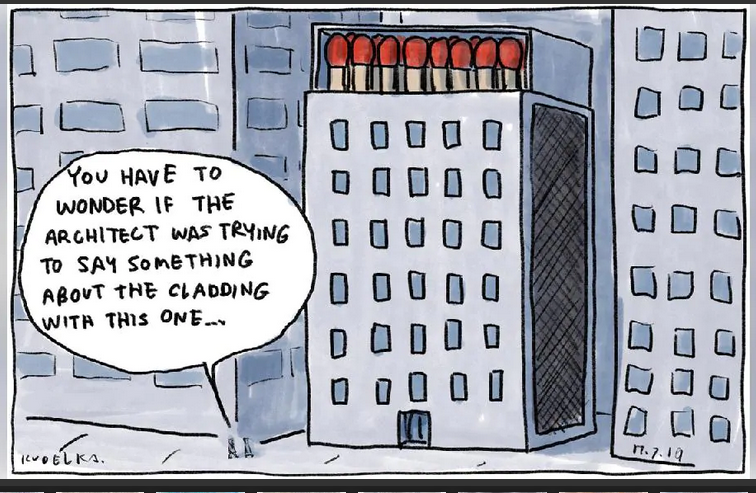 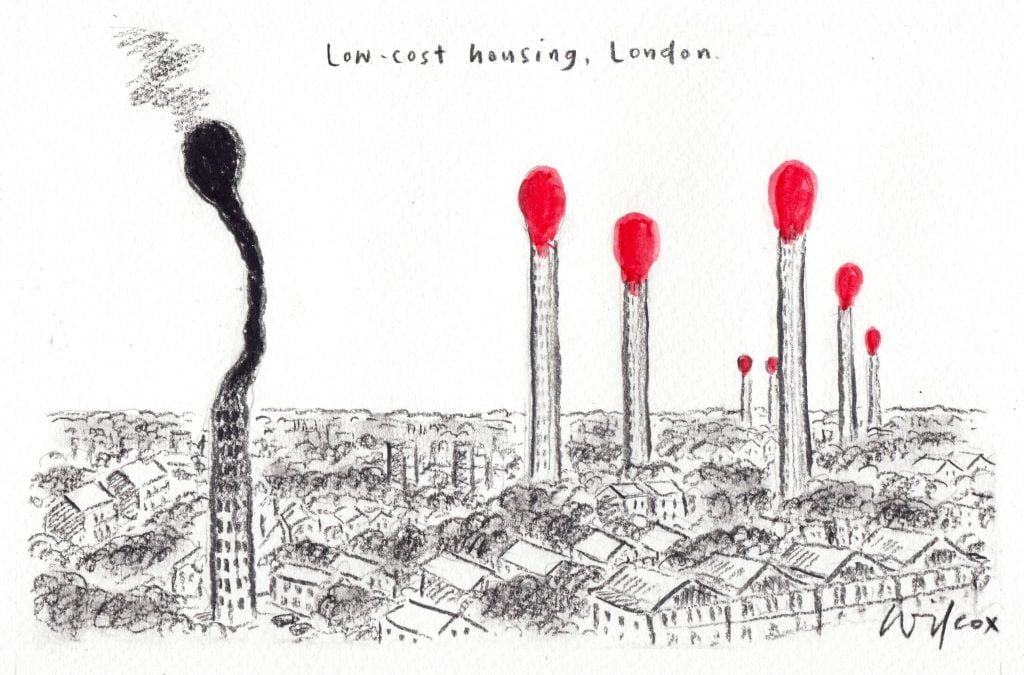 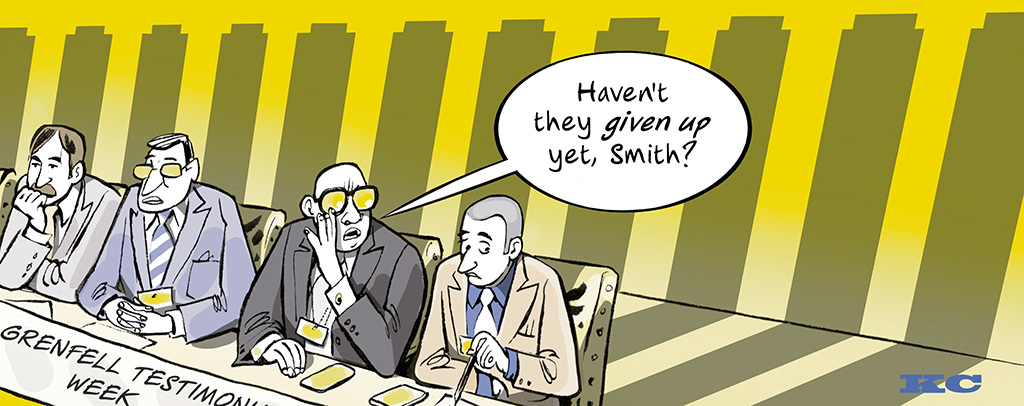 Celotex
Kingspan
Arconic
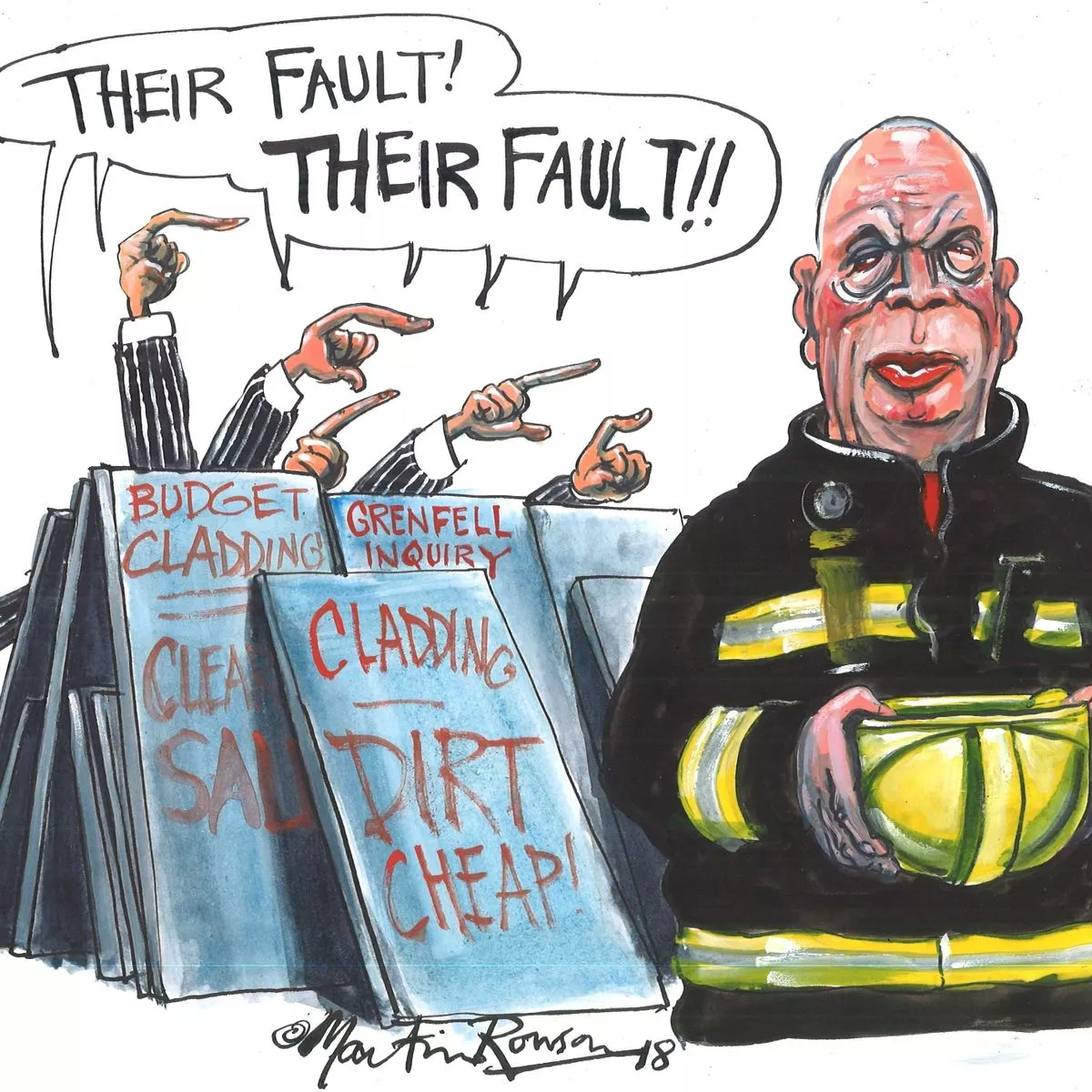 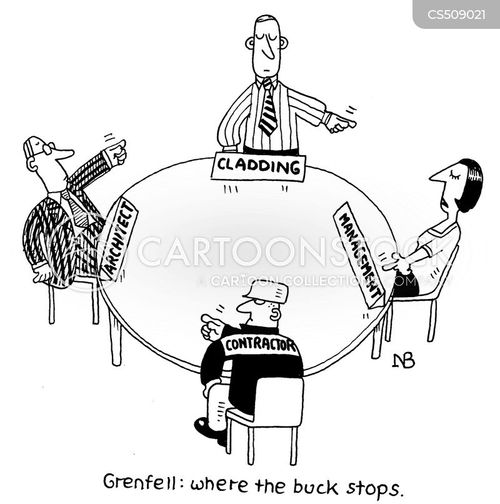 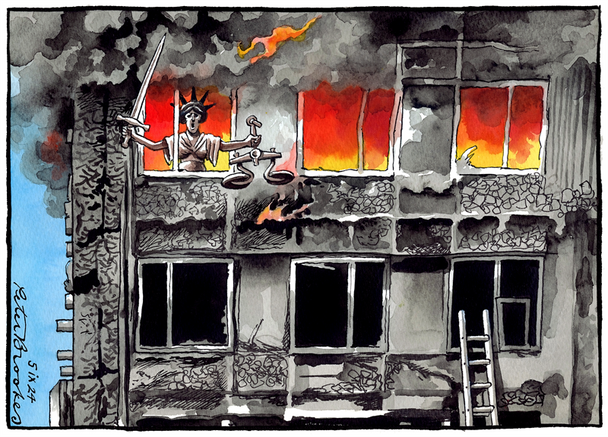 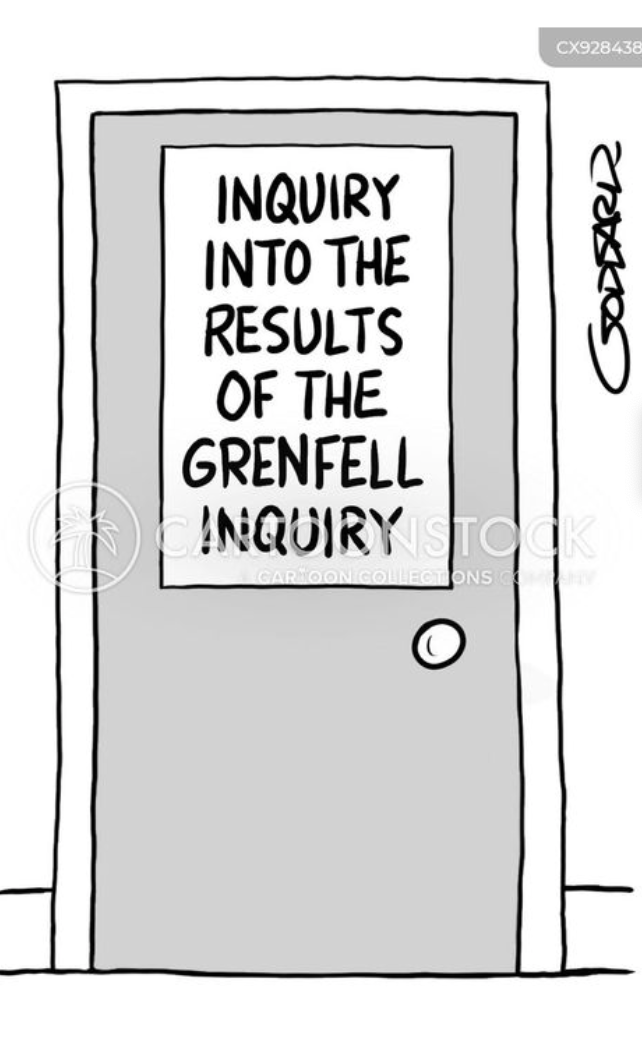